情境导入
读书人，最不齐。烂时文，烂如泥。国家本为求才计，谁知道变做了欺人技。三句承题，两句破题。摆尾摇头，便道是圣门高弟。可知道《三通》、《四史》是何等文章？汉祖、唐宗是那朝皇帝？案头放高头讲章，店里买新科利器。读得来肩背高低，口角嘘唏。甘蔗渣儿嚼了又嚼，有何滋味？辜负光阴，白白昏迷一世。就教他骗得高官，也算是百姓朝廷的晦气！
对科举以八股取士的讽刺
——【清】徐灵胎《刺时文》
反对党八股（节选）
背景介绍
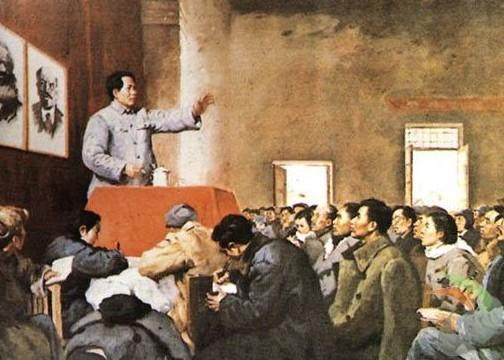 写作背景
1942 年，为了总结历史经验，肃清王明左倾教条主义的恶劣影响，提高全党的马列主义水平，争取抗日战争的最后胜利，党中央开展了全党的整风运动。
      整风运动的主要内容是：反对主观主义以整顿学风，反对宗派主义以整顿党风，反对党八股以整顿文风。
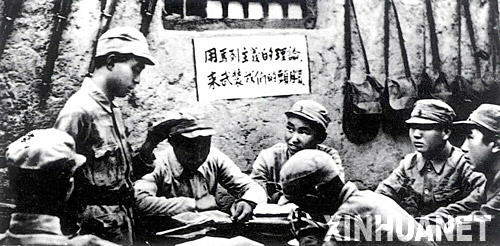 背景简介
《反对党八股》是毛泽东同志于1942.2.8在延安干部会议上的讲演。毛泽东同志的这篇讲演和《改造我们的学习》、《整顿党的作风》，是整风运动的基本著作，是我党思想建设的重要文献。    
这篇文章着重谈的是关于改进“文风”的问题。课文节选的是文章的9 18 段。演讲的开头是这样的:
什么是“八股文”？
八股文是中国明清两代封建皇朝考试制度规定的一种特殊文体。这种文章的每一段落都要死守固定的格式，连字数都有限制，考生只能按照题目的字数敷衍成文；在内容上只许为圣贤立言，不许作者自由发挥。所以，实际上它是一种没有内容，专讲形式的文字游戏，是封建统治者愚弄和奴化知识分子的一种手段。
八股文的格式：
破题、承题
 起讲、入手
 起股、中股
 后股、束股
八部分组成，故称“八股文”也称“八比”。
党八股指革命队伍中某些人所写的文章，这种文章对于事物不加分析，只是搬用一些革命的名词术语，言之无物，空话连篇，如同“八股文”，所以称之为党八股。
检查预习（《导学案》P142）
1、通读全文，正音
瘪三(biē)　 蹩脚(bié)　　 接洽(qià)
暴露(lù)    幼稚(zhì)     檄文(xí)
子丑寅卯(yín mǎo)         恐吓（hè）
2、积累词语
理清文章内容和结构
请同学们读课文，理清课文结构。
引申：（议论文的基本结构）
一、引论：提出问题（一般是提出论点或论题）
二、本论：分析问题（论据证明论点的过程）
三、结论：解决问题（指明方向）
整体感知
浏览课文，梳理基本结构
第1段
指出党八股有八大罪状
提出问题
列举党八股八大罪状，论证其危害和纠正的方法。
2—9段
并列结构
分析问题
必须抛弃党八股，采取生动活泼新鲜有力的马克思列宁主义的文风。
第10段
解决问题
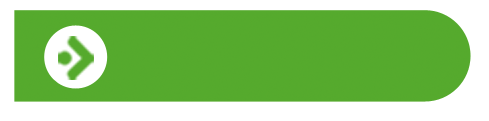 主题归纳
本文分析了党八股的八大罪状，深刻揭露了它的实质，指出党八股是为主观主义、宗派主义服务的工具，号召我们彻底抛弃党八股这种腐朽文风，树立生动活泼、新鲜有力的马克思列宁主义文风。
第二课时
思考探究：请分析第二段的论证逻辑
提出问题——分析问题——解决问题
挖根源
论危害
提办法
摆现象
下决心不
要群众看
内容充实
言之有物
空话连篇
言之无物
散布坏影响
造成坏习惯
论证方法
举例论证
引用论证
比喻论证
对比论证
思考探究
党八股的第一条罪状之论证方法
这段文字总的论证方法是边破边立的论证方法，但在论述具体问题时，又具有各种不同的论证特点：
举例论证：斯大林的演说和《资本论》。
引用论 证：俗语“到什么山上唱什么歌”“看菜吃饭，量体裁衣”。
对比论证：《资本论》与有些老爷的长文章。
比喻论证：长而空的文章像“懒婆娘的裹脚，又长又臭”。
学习任务
请按照“罪状一”的分析方法，自读其他“罪状”。
思考探究
党八股的第二条罪状之论证逻辑
鲁迅的话
引证
“辱骂和恐吓绝不是战斗”
虚弱本质
科学的东西不怕批，
而党八股却害怕驳。
正反举例
无产阶级的斗争要靠马克思列宁主义的真理
党八股的第二条罪状“装腔作势，借以吓人”
错误手段
《苏联共产党历史简要读本》
例证
实 质
剥削阶级流氓无产者惯用的手段
分析批判
得出结论
提出分论点
思考探究
在论述党八股的第三条罪状里，作者以“对牛弹琴”作比，讥讽的是什么? 以“射箭看靶子，弹琴要看听众”作比，所主张的又是什么?
讥讽的是写文章不看对象的人。
“对牛弹琴”
主张写文章做演说要看对象看听众。
“射箭看靶子，弹琴要看听众”
思考探究
分析党八股的第四条罪状，划分层次，概括各层要点。
第1层：指出党八股的第四条罪状——语言无味，像个瘪三。
第2层：指出语言无味的八股调的危害性。
第3层：分析学习语言的必要性和途径，提出医治党八股语言病症的方法。
第4层：阐述作宣传工作必须学习语言。
思考探究
概括批判党八股第五条罪状一段的要点。
1.这一段主要批判觉八股的形式主义，讲思想方法的问题。
2.课文批判党八股滥用数字序号而没有真切的内容，这和第一条“空洞无物”有联系。
3.在分析批判其形式主义实质的基础上，从正面论述了马克思主义的正确方法，强调调查研究的重要，要学会运用马克思主义的方法去观察问题、提出问题、分析问题和解决问题。
4.最后紧扣整风和反对党八股的重要意义，引出对党八股六、七、八条罪状的批判。
思考探究
课文论述党八股第六条罪状的内容与前后文有什么联系？
这段内容主要讲写作态度和造成后果的问题，在整篇文章中起着承上启下的重要作用。
“不负责任”是产生上述五条罪状的根源。
“到处害人”则是它的必然结果。
具体内容就是第七条罪状“流毒全党，妨害革命”和第八条罪状“传播出去，祸国殃民”。
思考探究
党八股有哪些罪状？看看这些罪状是作者从哪些方面提出的？
一空话连篇，言之无物。
二装腔作势，借以吓人。
三无的放矢，不看对象。
四语言无味，像个瘪三。
五甲乙丙丁，开中药铺。
六不负责任，到处害人。
七流毒全党，妨害革命。
八传播出去，祸国殃民。
内容
动机
目的
语言
形式
态度
后果
后果
思考探究
八条罪状的逻辑顺序
想一想，党八股的八条罪状是作者随意安排的吗？
空话连篇，言之无物。
装腔作势，借以吓人。
无的放矢，不看对象。
语言无味，像个瘪三。
甲乙丙丁，开中药铺。
不负责任，到处害人。
流毒全党，妨害革命。
传播出去，祸国殃民。
内容空洞
思想内容
动机不纯
表
现
目的不明
缺少文采
文章形式
形式主义
根源
责任心不足
危害
危害后果
由表及里，由浅入深，符合人们认识事物的规律，具有严密的逻辑性。
思考探究
文章的“破”与“立”
提倡正确做法
反对或批判错误观点做法
一空话连篇，言之无物。
二装腔作势，借以吓人。
三无的放矢，不看对象。
四语言无味，像个瘪三。
五甲乙丙丁，开中药铺。
六不负责任，到处害人。
七流毒全党，妨害革命。
八传播出去，祸国殃民。
内容充实，言之有物
实事求是，宣传真理
有的放矢，尊重对象
语言丰富，生动活泼
立
破
善于分析，解决问题
责任心强，有益于人
影响全党，有益革命
传播出去，利国利民
语言特点
本文的语言有何特点？请找出文中典型的语句加以分析。
“到什么山上唱什么歌”
“懒婆娘的裹脚，又长又臭”
谚语
歇后语
“看菜吃饭，量体裁衣”
“装腔作势”“无的放矢”
“对牛弹琴”“莫名其妙”
“津津有味”“祸国殃民”
“得胜回朝” “文人学士”
“下笔千言，离题万里”
文言词语
成语
“瘪三”“蹩脚”
方言词语
作者使用了生动活泼、丰富多彩的群众语言,使道理浅显易懂。
思考探究
下列论据论证什么观点?
“文章长短要由内容来决定”
“要从实际出发”
1.“到什么山上唱什么歌”
   “看菜吃饭，量体裁衣”
2.“对牛弹琴”
从反面论证写文章要看对象，有群众观点
切中肯綮
风趣生动
新鲜别致
令人会心
3.“得胜回朝”
讽刺那些装腔作势而自鸣得意的人
4.“懒婆娘的裹脚”
“长而空”的文章之令人掩鼻
5. 洗脸后照镜子
写文章、演说要有责任心
（五）鉴赏写作特点
1、在批判错误认识中充分地阐述正面主张。
破中有立──本文说理的最大特点。
破立结合的论证方式，使文章具有更大的鲜明性。毛泽东同志善于将破除谬误与论述真理，极为灵活地错综地交织在一起，拥护什么，反对什么；提倡什么，批判什么，是非曲直，毫不含糊，旗帜十分鲜明。在批判每一条罪状时，一般按照提出问题(摆情况)，分析问题(讲危害， 挖根源)，解决问题(提出改正办法)这样的层次结构进行论证的。
2、分项列举的论证方法:
文章把党八股的罪状列为“八条”，逐条批判，既各有重点，又互有联系，条分缕析，一目了然。因为每一项都有一定的角度，并能用准确鲜明的词语加以概括，所以条理非常明晰。
3、说理中的比喻，灵活多样，富于变化:
（1）从所用的比喻语言来看: 有歇后语“懒婆娘的裹脚──又长又臭”，俗语“看菜吃饭，量体裁衣”“到什么山头唱什么歌”，古语“得胜回朝”，成语“对牛弹琴”“无的放矢”，方言“瘪三”，日常生活用语“洗脸”等。
（2）从比喻的方式看: 有用一件事来比喻一件事的“懒婆娘的裹脚──又长又臭”来比喻文章长而无内容，不受人欢迎；有用两件事来比喻一件事的“到什么山头唱什么歌”“看菜吃饭，量体裁衣”来比喻写文章要从实际出发；有用三件事来比喻一件事的“射箭要看靶子，弹琴要看听众，做朋友要懂得彼此的心”来比喻写文章要有的放矢。
（3）从比喻的内容看: 有的是一句话，有的却是整个的一个事例，如以洗脸这件事的整个过程做例子，来比喻写文章必须认真负责。
迁移运用
33
请运用引证法写一段关于“读书”的文字，200字左右。
【参考示例】　古人说：“尽信书，不如无书。”读书的终极目的，是要把“死”书读活，让书发挥作用。“死”“活”之间，相互为用，相互补充。我们强调读“死”书，但又不拘泥于读“死”书。“死”与“活”，都是对人而言的。人要书“死”，书就“死”；人要书“活”，书就“活”。这就叫“运用之妙，存乎一心”。善读书者，手中都有一把打开书籍奥秘的金钥匙。书籍是死的，金钥匙却是活的。“死”与“活”的关系，大概有如书籍与金钥匙的关系，我们先要有书籍，然后金钥匙才能发挥作用。
写法指导
运用引证法“四注意”
1.引言要扣紧论证要旨
引言要扣紧论证要旨，才有针对性；否则，引言游离了中心，说理就缺乏说服力了。
2.引言之后要有阐释分析
运用引证法说理论辩，在扣紧论点引用名言论据之后，要对名言论据内涵进行扼要阐发、点评，尤其对于引文中不常见的术语名词或较难理解的文字，应加以适当的诠释，从而使名言论据起到佐证说理的作用。
写法指导
35
3.引言宜简，要恰到好处。
运用引证法，引言应简洁精当，恰到好处；不可堆砌、炫耀，喧宾夺主，淹没了作者自己的分析说理。
4.引言须真，忌胡编乱造。
运用引证法，对所引名言的出处、作者，要进行查对核实，避免张冠李戴，或胡编乱造，或断章取义，从而影响论证的说服力。
拓展阅读
36
推荐作品：
《反对自由主义》(毛泽东)
《习近平大力“劝学”“促学”》(载新华网)
操练起来
请仿照作者的写法，以“反对________”为题，写一个400字左右的议论文段。
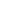